Муниципальное бюджетное  учреждение культуры 
«Центральная городская детская библиотека 
имени Сергея Тимофеевича Аксакова»
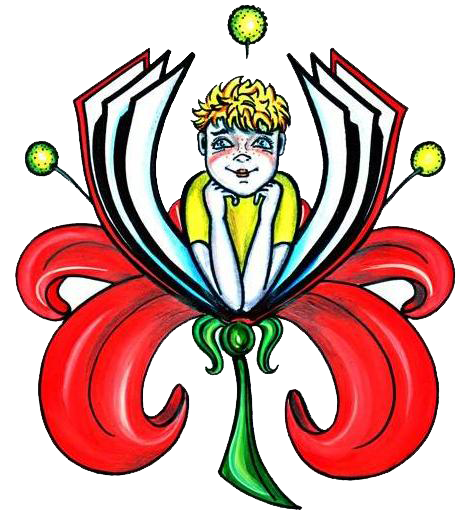 Т
Р
Е
Х
Г
О
Р
Н
Ы
Й
Интеллектуальный читетельский марафон
«Читатель года»
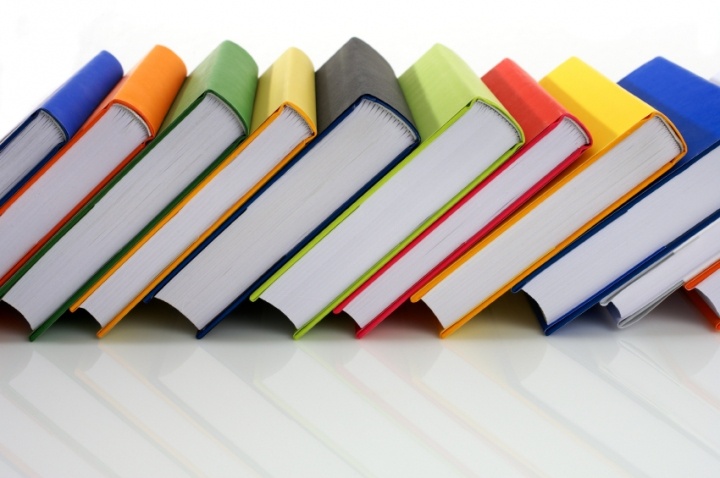 2019
Интеллектуальный читательский марафон  - инновационная разработка 1996 года ЦГДБ им. С. Т. Аксакова г . Трехгорного. 
Это глобальная ежегодная литературно-познавательная игра для детей 6-15 лет, сочетающая в себе разнообразные формы индивидуальной и массовой работы устного, наглядного и комбинированного характера. 
Игра построена по принципу индивидуального соревнования. Задача каждого участника  - заработать в течение игрового периода (11 месяцев) как можно больше «эрудиток»,  выполняя  библиотечные задания и отвечая на вопросы. 
Игровые формы, участвующие в Марафоне, присутствуют во всех залах  обслуживания.     Обновляются каждые три месяца. Дополняются акциями, конкурсами, коллективными творческими делами и т. д.
Участник игры имеет право: играть только в те игры и только в тех залах, которые выберет сам; остановить свою игру в любой момент и возобновлять участие совершенно беспрепятственно; играть в удобное для себя время; заработать любое возможное количество «эрудиток»; быть награжденным за успехи  и т.д.
Учет участников игры ведется в каждом зале, предлагающем игровые формы. В конце года в каждой возрастной категории выявляются лидеры. 
В библиотеке действует единая  оценочная система.

           Форма интеллектуального марафона превращает 
                                   библиотеку в пространство, 
                         в котором всегда есть интересное дело
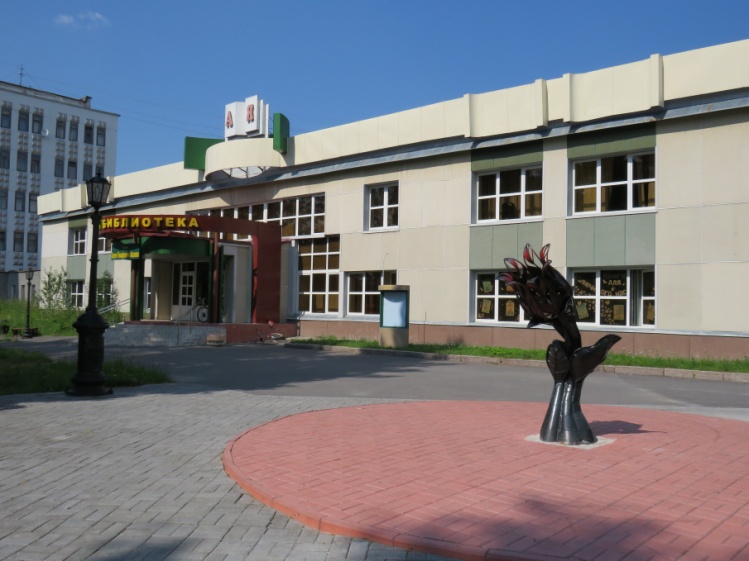 Цель:  Формирование у детей навыков творческой читательской деятельности. 

 Задачи: 
стимулирование интереса к чтению, вовлечение в процесс чтения 
мало читающих детей, в том числе – из неблагополучных семей;
формирование привлекательного образа библиотеки;
 создание условий для увлекательного самообразования детей;
 формирование  навыков поиска, анализа и использования информации; 
развитие качеств, необходимых для успешной творческой читательской деятельности: 
воображения, образного и аналитического мышления, внимания, памяти и т.д.
развитие навыков эффективного общения;
содействие  формированию позитивной самооценки ребенка,
гармоничному развитию интеллектуальной и эмоциональной сфер личности.
Достигнутые результаты
Интеллектуальный марафон обладает мощным мотивационным эффектом, благодаря чему, в ряду других инновационных форм,  способствует постоянному росту ключевых показателей работы учреждения: количества пользователей, посещений, книговыдачи. Данные  показатели по сравнению с 2005 годом выросли более чем в три раза; по сравнению с 1995 годом - более чем в 5 раз.   Рост спроса на библиотечные услуги свидетельствует об интересе детей и подростков к предлагаемым библиотекой формам творческого и интеллектуального досуга.  Таким образом, всё большее количество юных жителей города обращается к книге и чтению, проводит время не с гаджетами и виджетами, а в развивающем пространстве библиотеки.
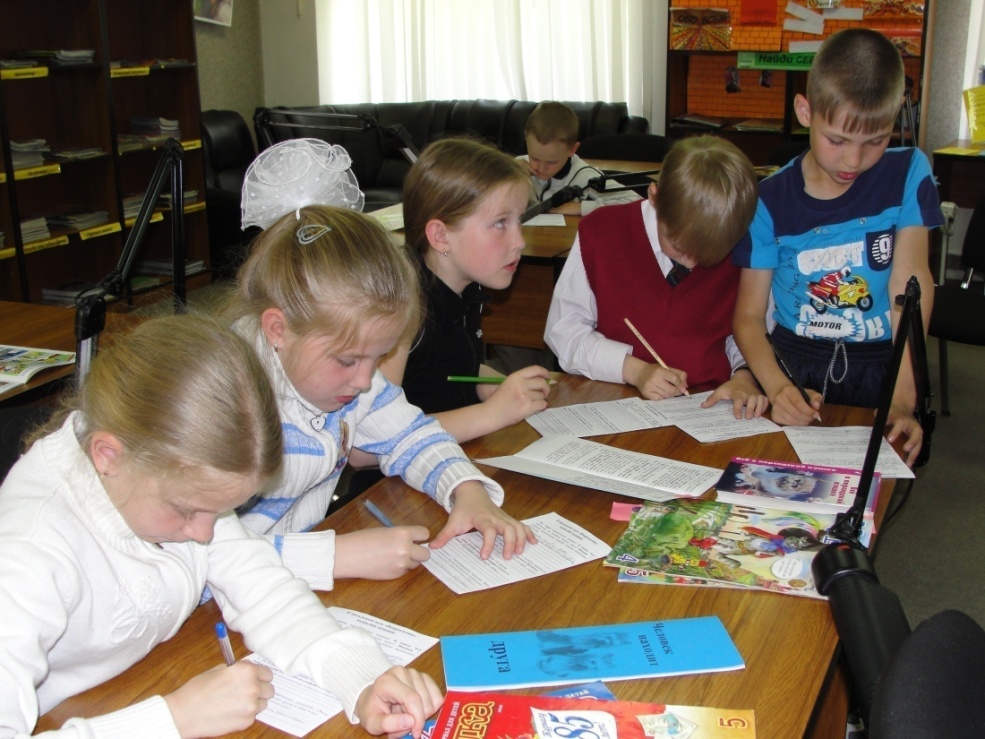 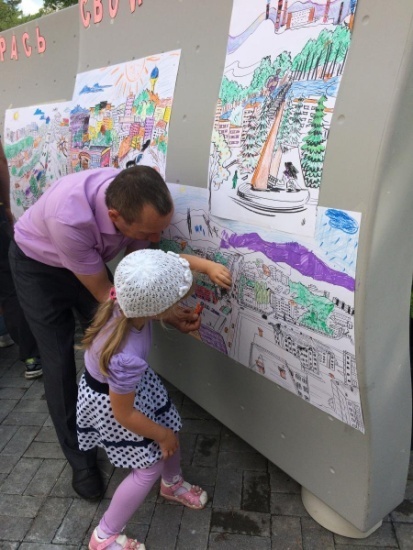 Участники Марафона       в процессе игры
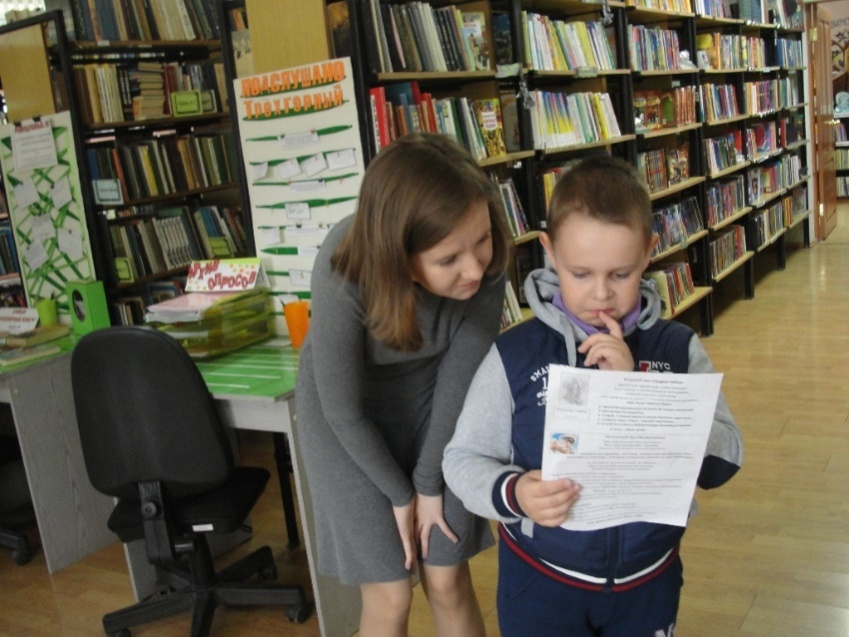 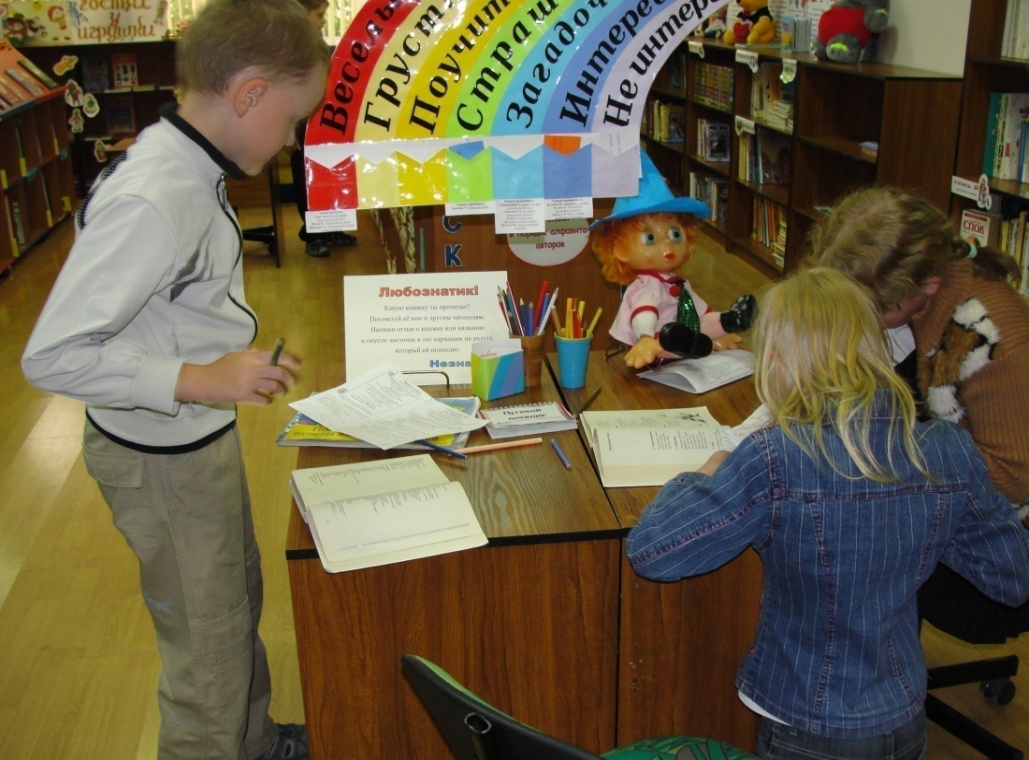 Примеры 
игровых наглядных форм
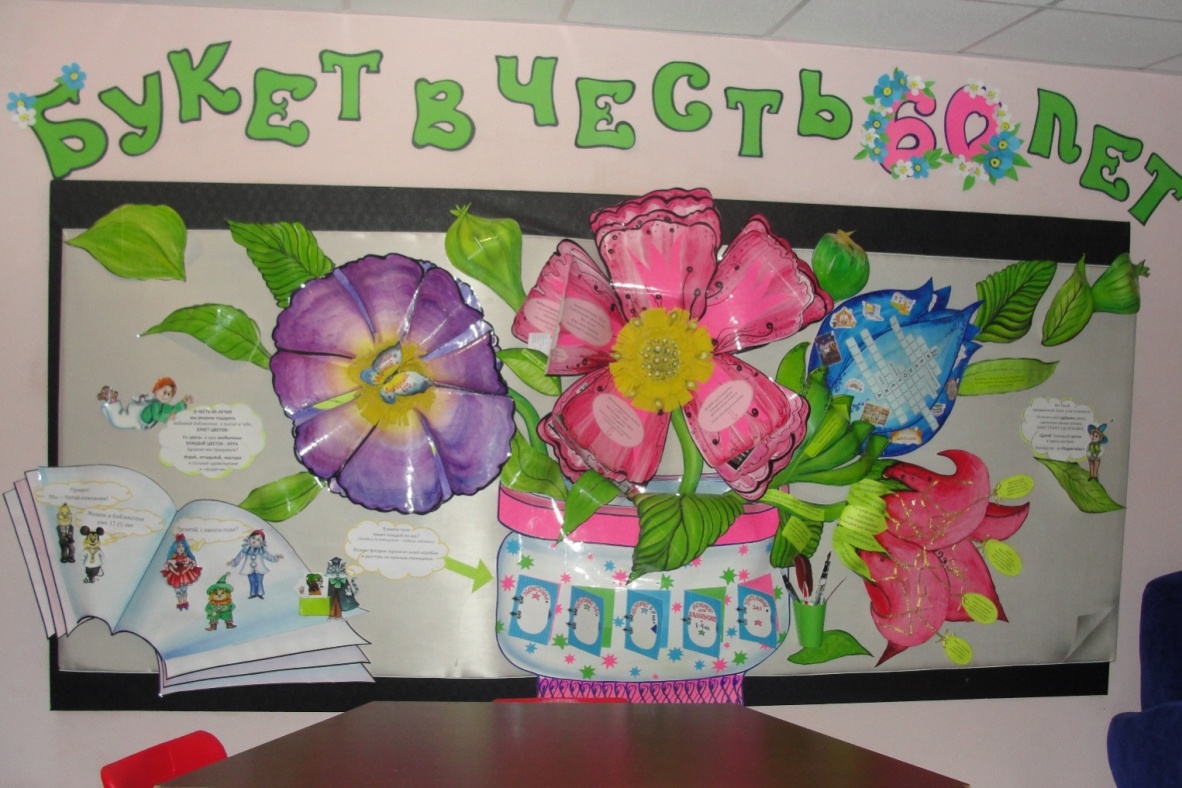 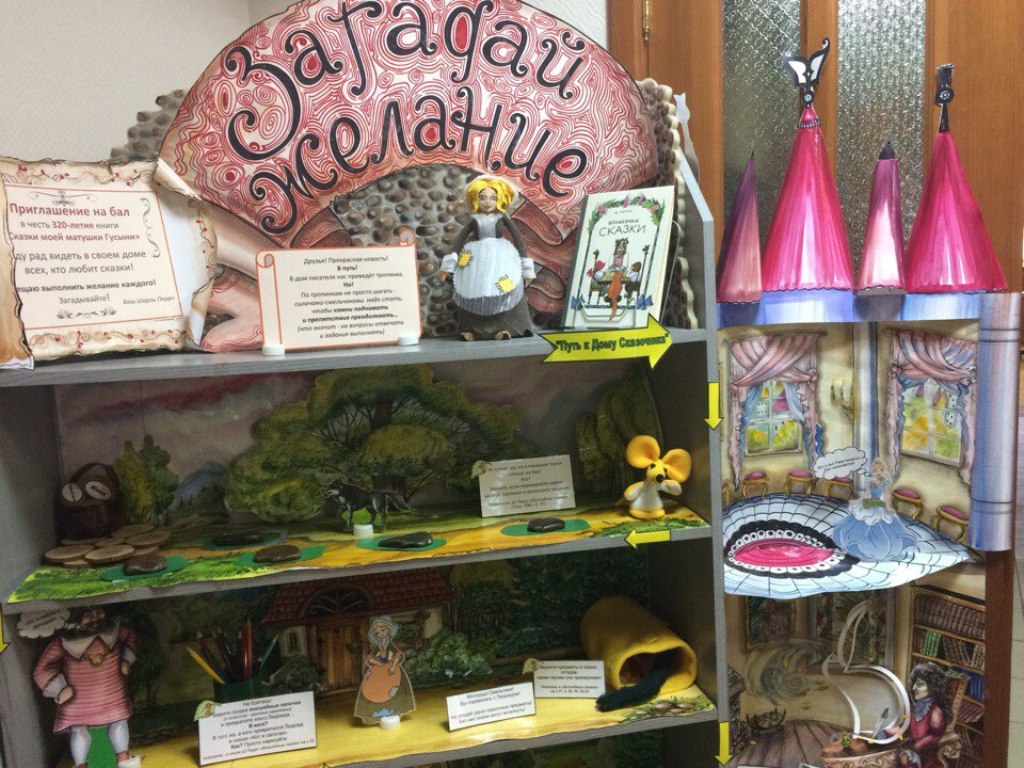 Настенная игра
Книжная выставка-игра
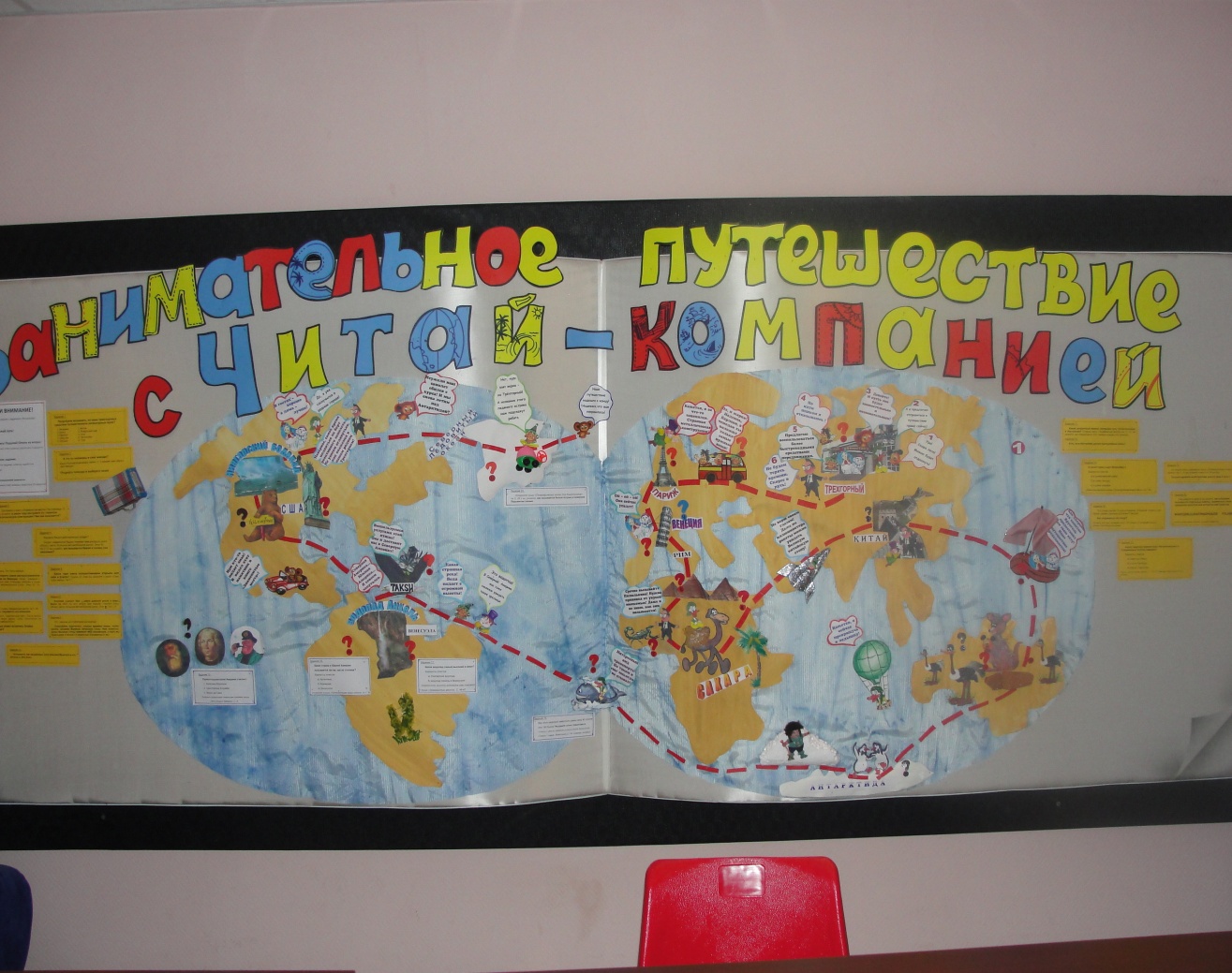 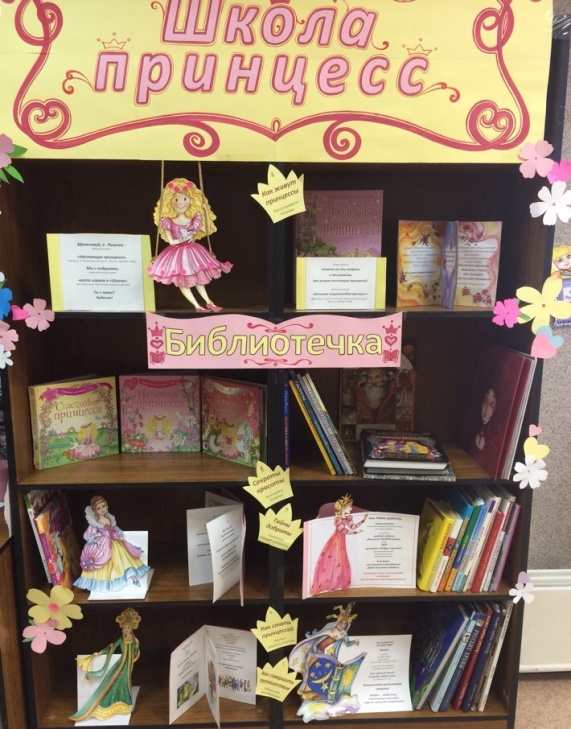 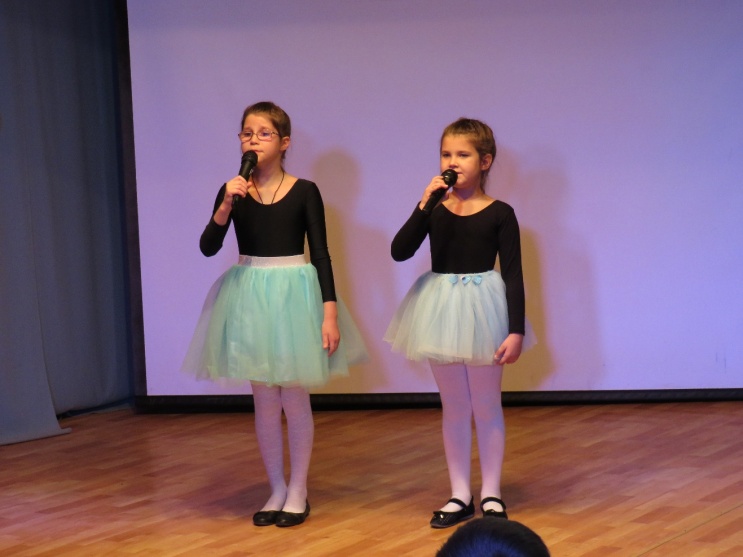 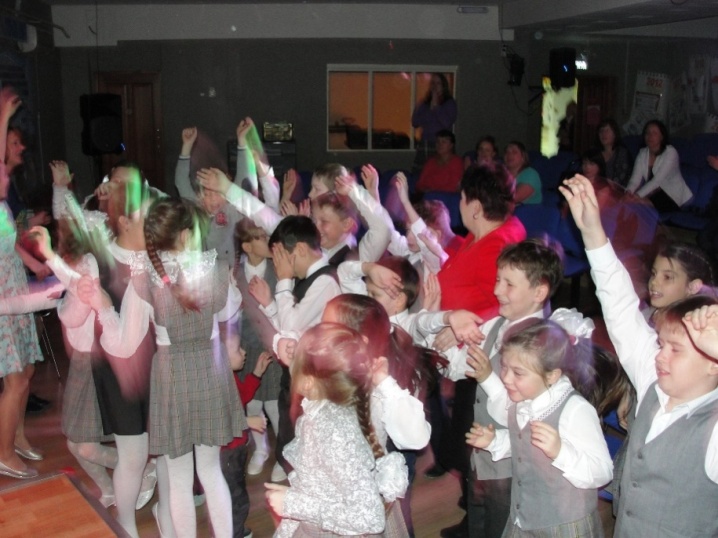 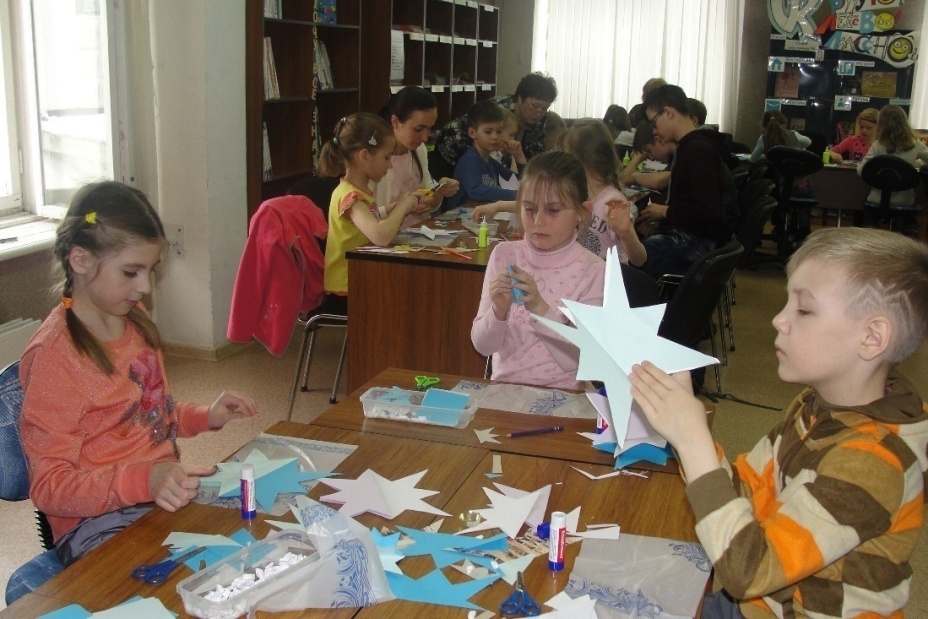 Поэтический концерт
Литературный костер
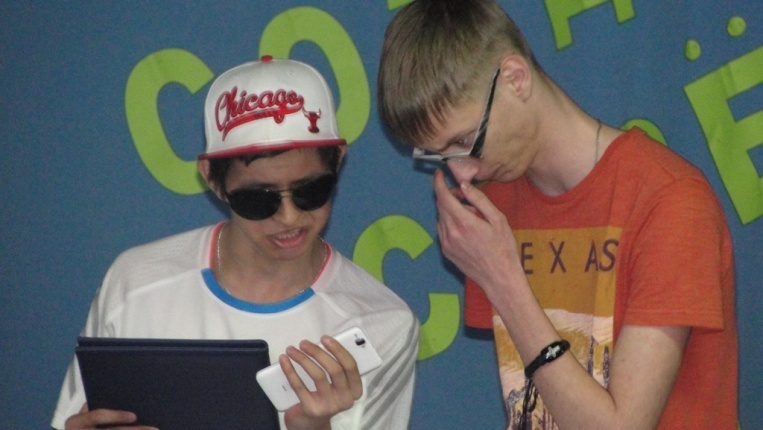 Фабрика звезд
Примеры результатов Коллективных творческих дел
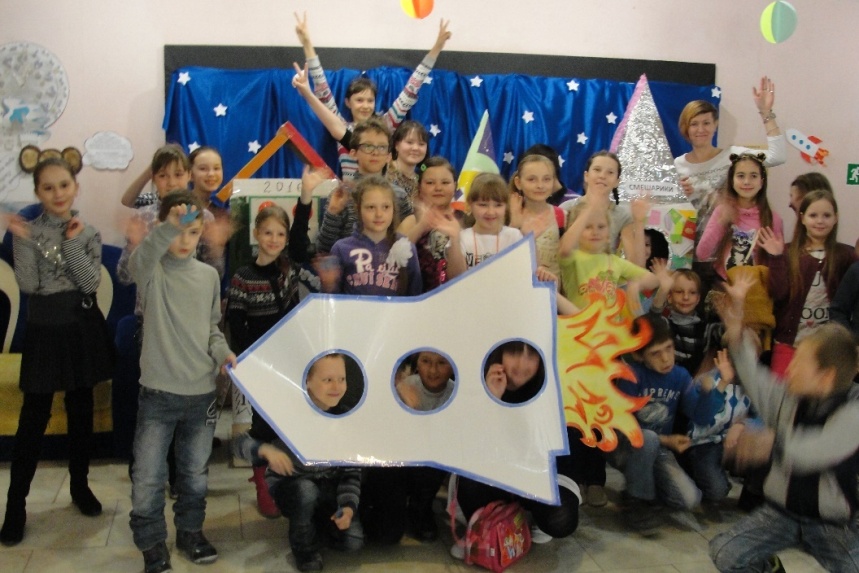 Чемпионат по чтению
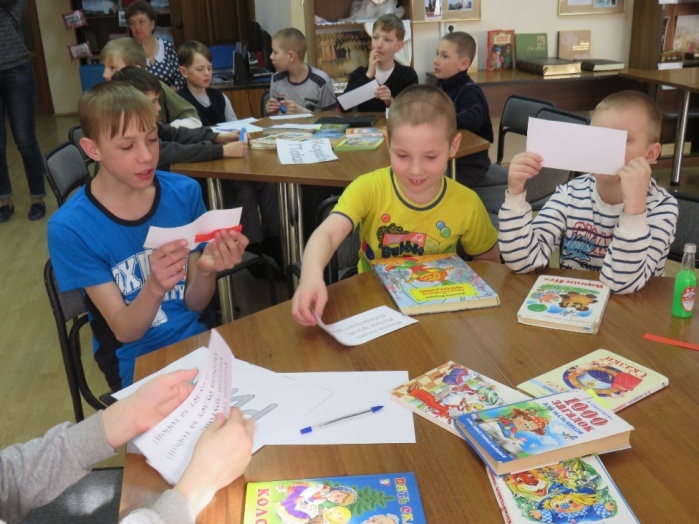 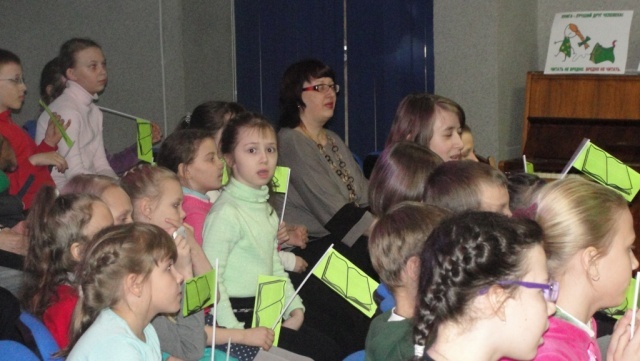 Большие космические каникулы
Квест «Тайна магического кристалла»
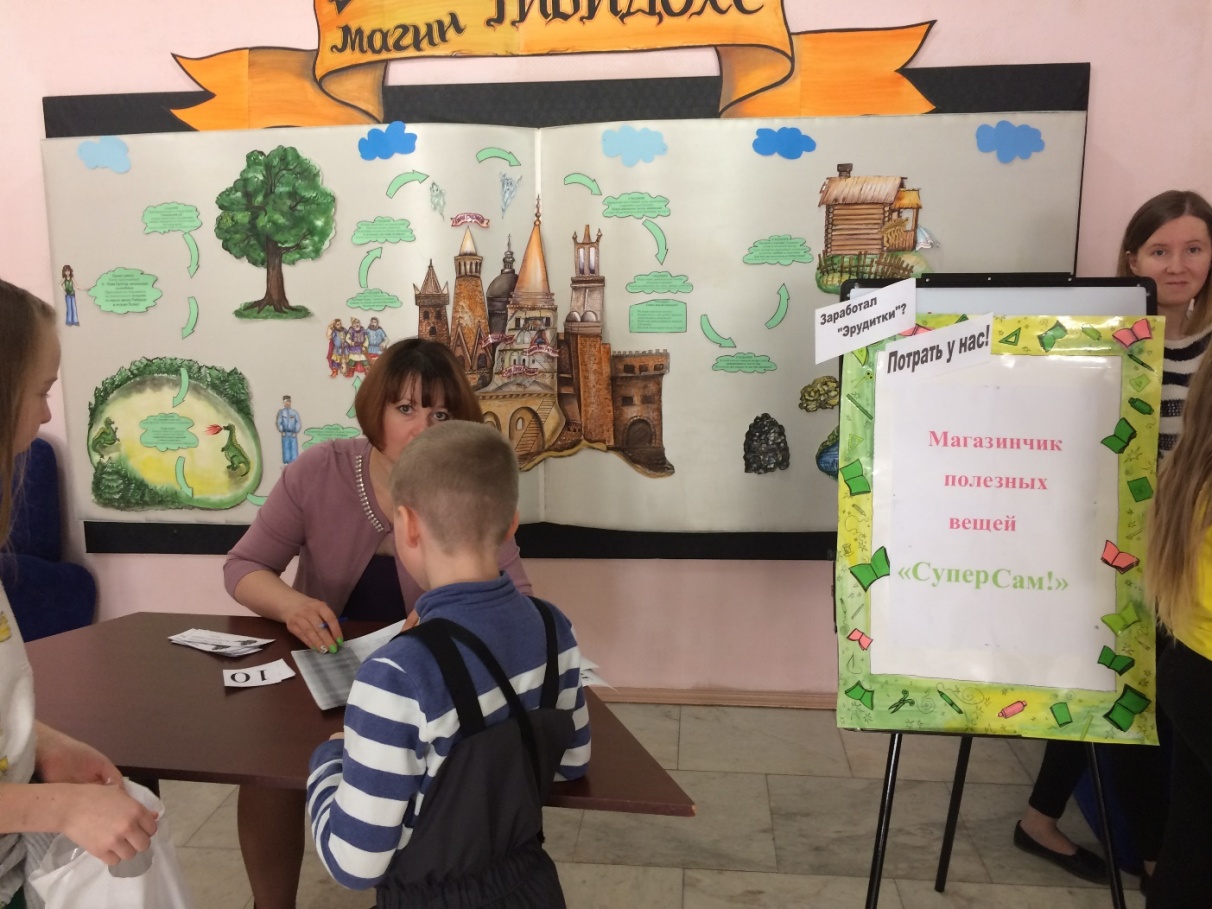 Мотивационная система практики
2 раза в год открывает двери магазинчик «СуперСам!» - 
«Заработал ЭРУДИТКИ? Потрать у нас!»
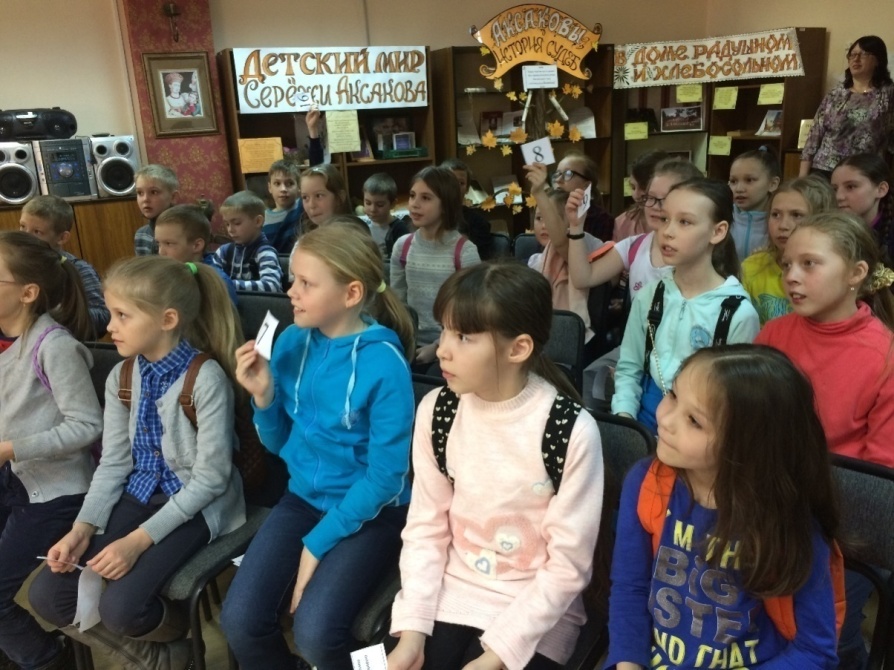 Победители интеллектуального марафона 2018
Финальная игра «В путь, эрудиты!»
Аукцион полезных вещей «Это мой новый хозяин!»
Перспективы развития практики

расширение возрастных границ участников Интеллектуального марафона;

 расширение круга игровых предложений для участников практики;

 введение в Марафон  ежегодного цикла  игровых форм, подготовленных самими детьми;

организация дистанционного Интеллектуального марафона между библиотеками городов присутствия ГК «Росатом»;

организация Слёта лучших читателей детских библиотек городов присутствия ГК «Росатом»
Информация о команде практики